BASIC COST ACCOUNTING
BUSINESS EXECUTIVE COURSE
PRESENTED BY
 


ASAD NASEER MALIK, FCA, FPFA
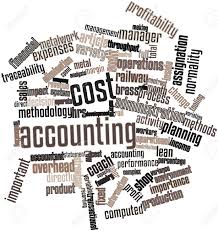 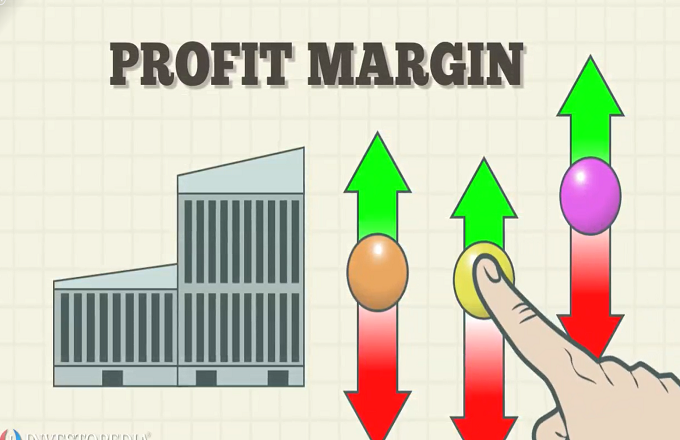 PRESENTER’S PROFILE
ASAD NASEER MALIK, FCA, FPFA
Principal, SKANS School of Accountancy
Mng Director, DTC Group 
Ex. Chairman Pakistan Gloves Manufacturers & Exporters Association 
Vice Chairman, KMSMC & Allied Hospitals
WHY YOU OPTed TO BE EXPORTER?
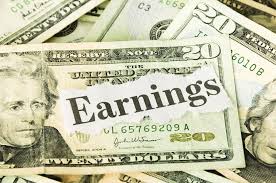 the recording of all the costs incurred in a business in a way that 
can be used to improve its management.
WHY IS COSTING IMPORTANT
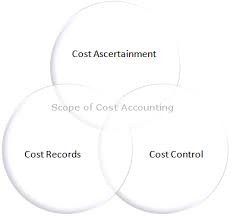 YOU CAN QUOTE YOUR PRICE
YOU CAN CONTROL YOUR COST
FOR DECISION MAKING
FOR INVESTMENT APPRAISEL
FOR PLANNING, CONTROL, REPORTING & BUDGETING
CALCULATION OF COST ACTIVITY
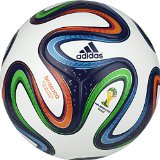 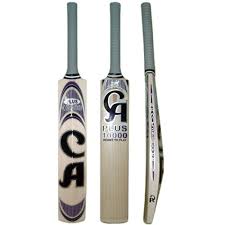 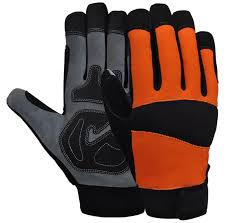 Soccer Ball
Scissor
Mechanics Gloves
Boxing Gloves
Cricket Bat
Sports Wear
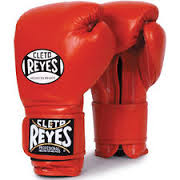 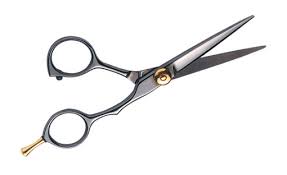 Classification of cost
Material Cost 
Labour Cost 
Manufacturing Expenses
Selling Cost
Distribution Cost 
Administration Cost
Financial Costs
Research Costs
SUBDIVISION OF PRODUCT COST
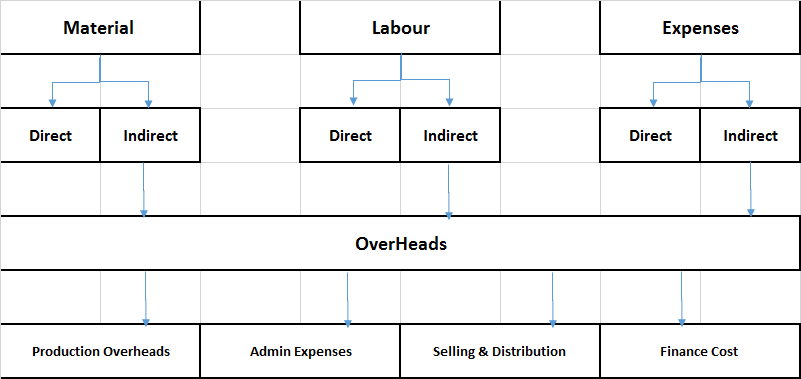 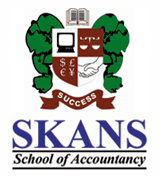 OVERHEADS
FIXED COST
VARIABLE COST
MIXED COST
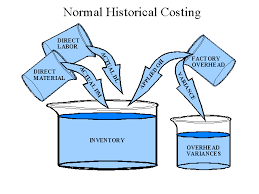 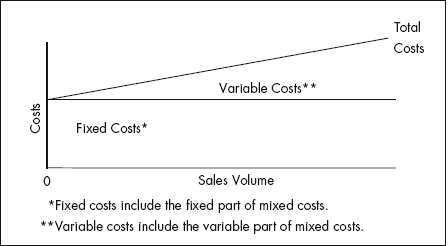 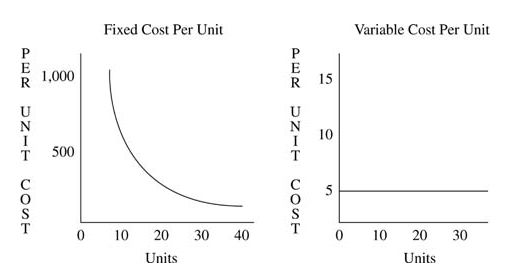 PRODUCT COST
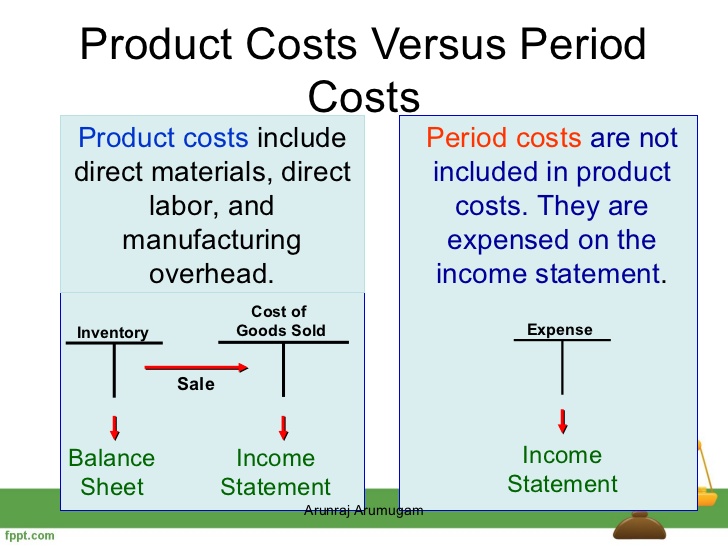 PERIOD COST
PRICING & DECISION MAKING
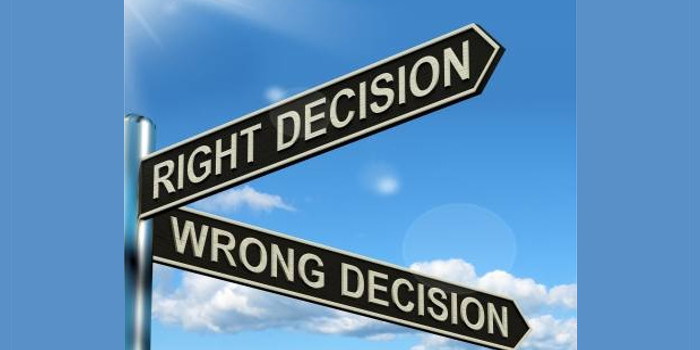 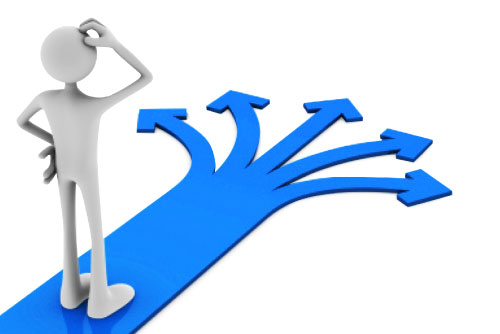 PRICING STRATEGIES
CONTRIBUTION
Sales – Variable Costs = Contribution
Fixed costs are most of the time irrelevant for production decision.
BREAK EVEN POINT
Break Even Point = Fixed cost / Contribution       						per unit 

Contribution = Sales – Variable Cost
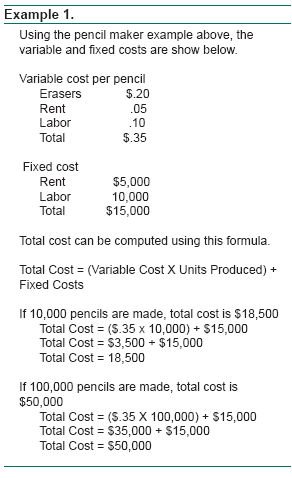 ECONOMIC ORDER QUANTITY
Economic Order Quantity (EOQ) is the order quantity that minimizes the total holding costs and ordering costs. It is one of the oldest classical production scheduling models. The framework used to determine this order quantity is also known as Wilson EOQ Model, Wilson Formula or Andler Formula.
Q =    \/2DK/h    Q= Order Qty; D= Annual Demand;  K=Fixed cost per order  h= Holding cost per unit
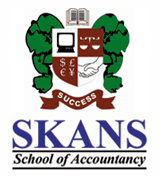 DECISION MAKING
BUDGETING
INVESTMENT APPRAISAL
Thank you very much